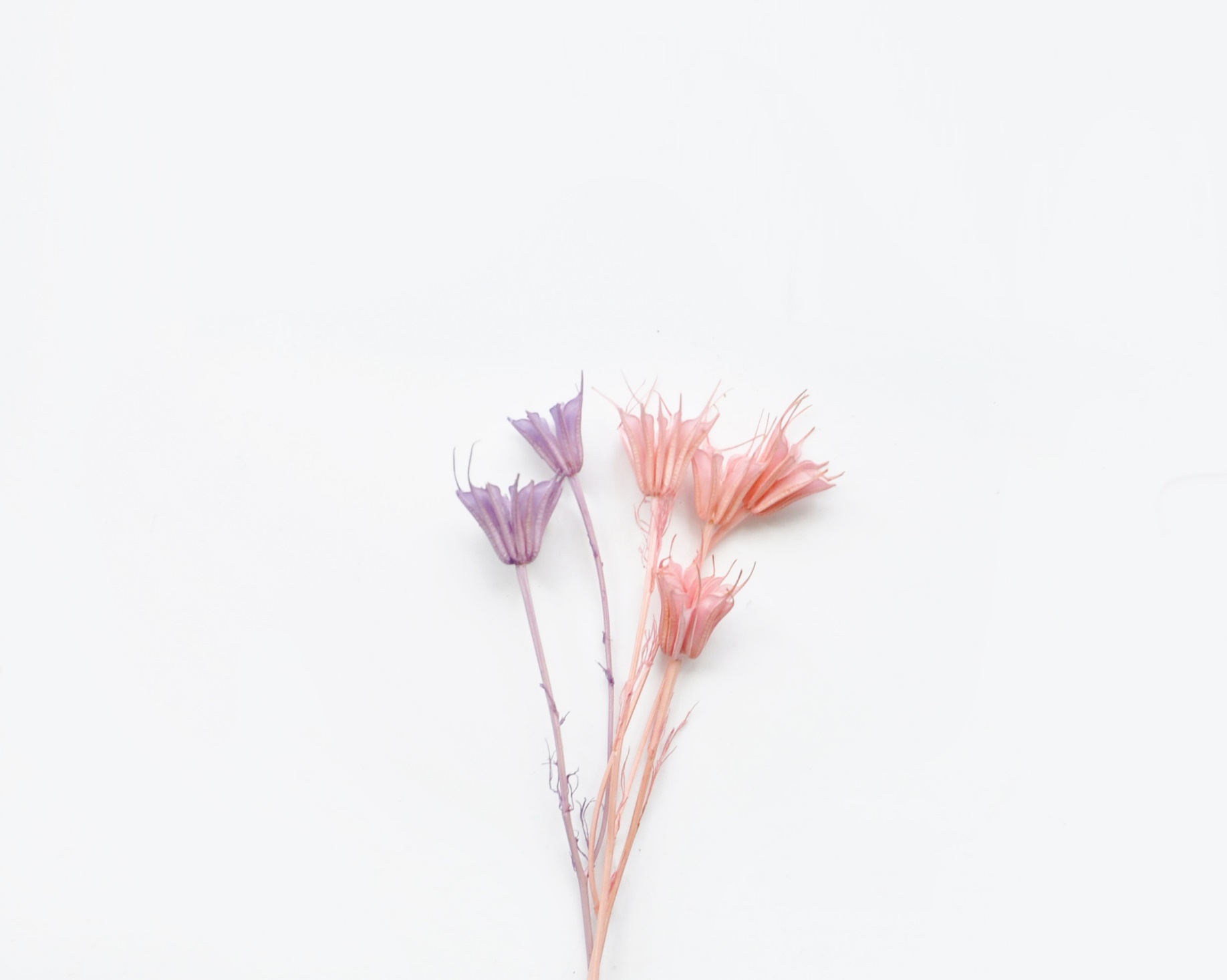 综合性学习 
遨游汉字王国
我爱你，汉字
第一课时
语文·人教版·五年级下
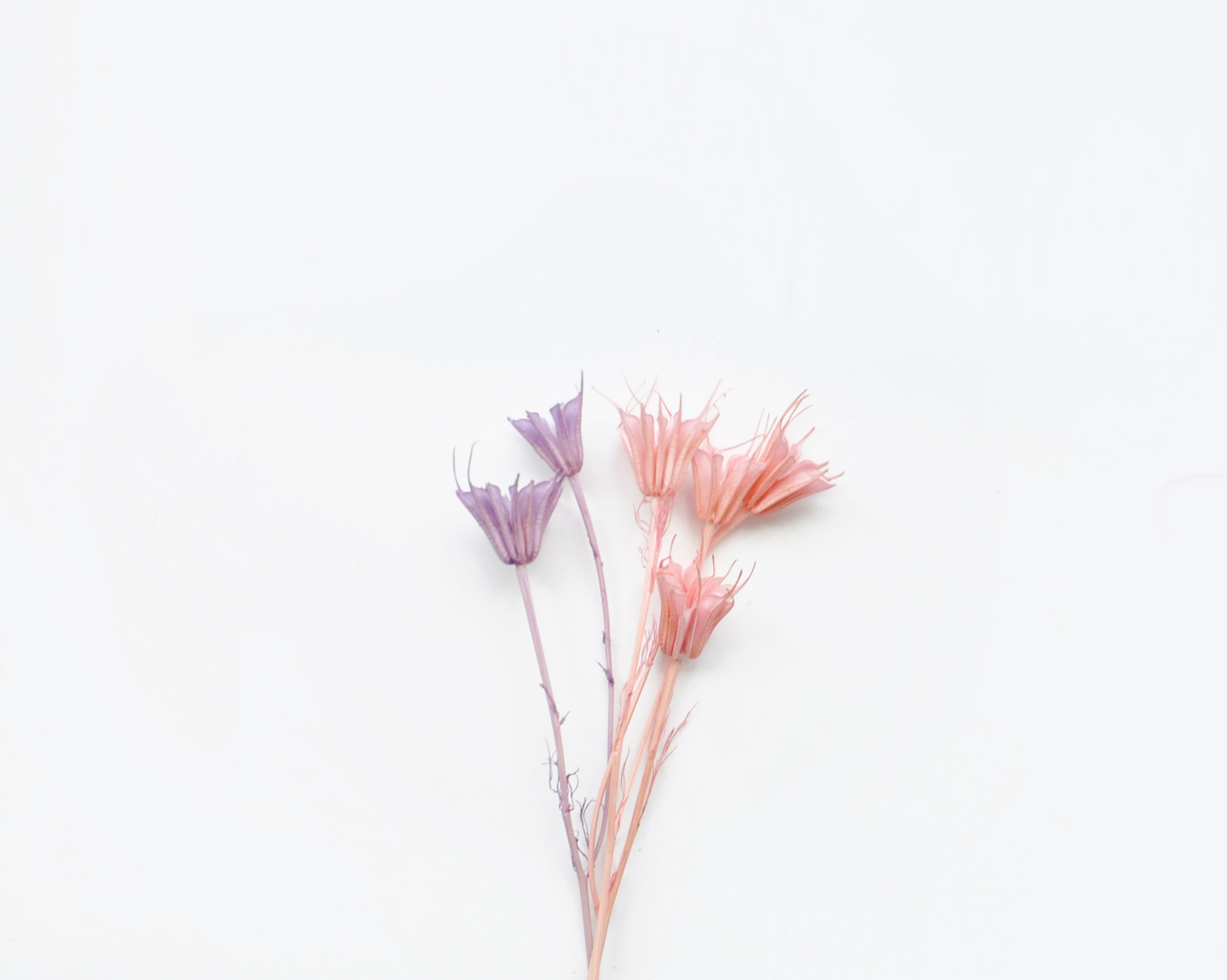 1
谈 话 导 入
PART ONE
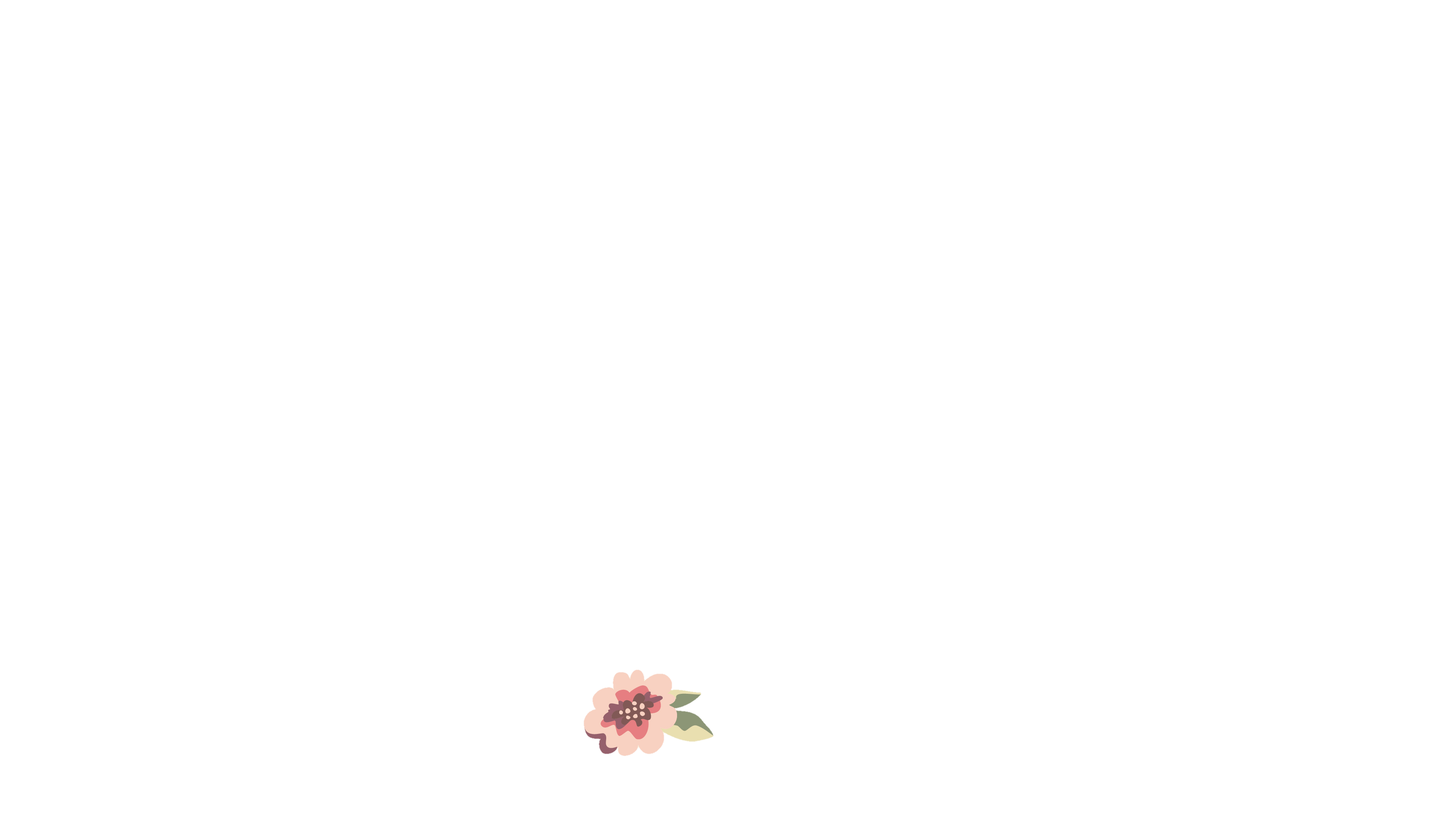 “我爱你，汉字”
前面几节课，大家通过搜集、整理、交流，进行了第一个阶段的综合性学习。下面，我们将继续进行综合性学习。同学们，汉字不光神奇、有趣，还有着悠久的历史，蕴含着丰富的文化。只要我们主动地了解，积极地搜集资料，相信大家一定会更多地了解汉字。那么，在汉字几千年的历史中，到底有哪些值得我们去了解呢？让我们一同走进课本吧！
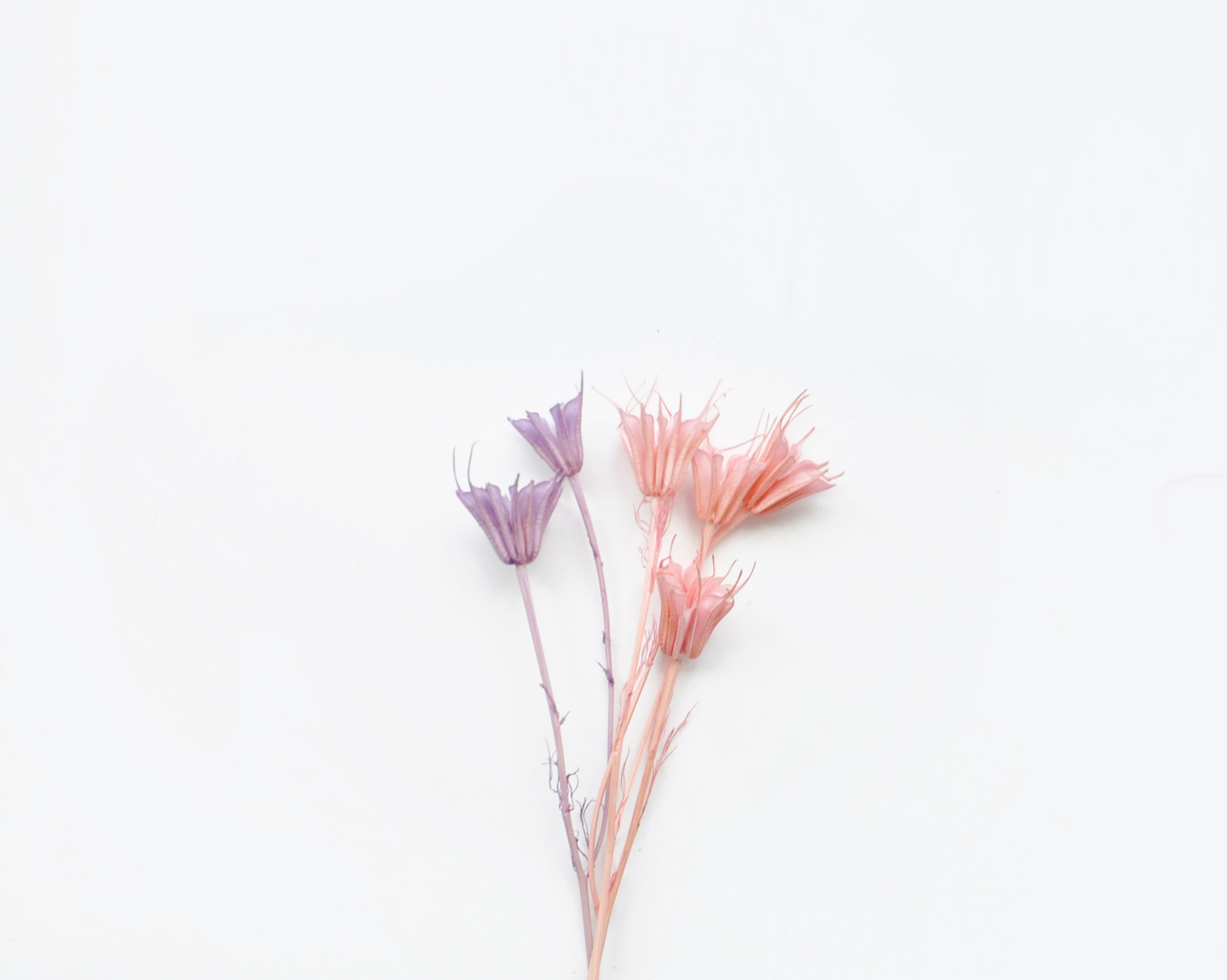 2
整体阅读
了解汉字文化
PART TWO
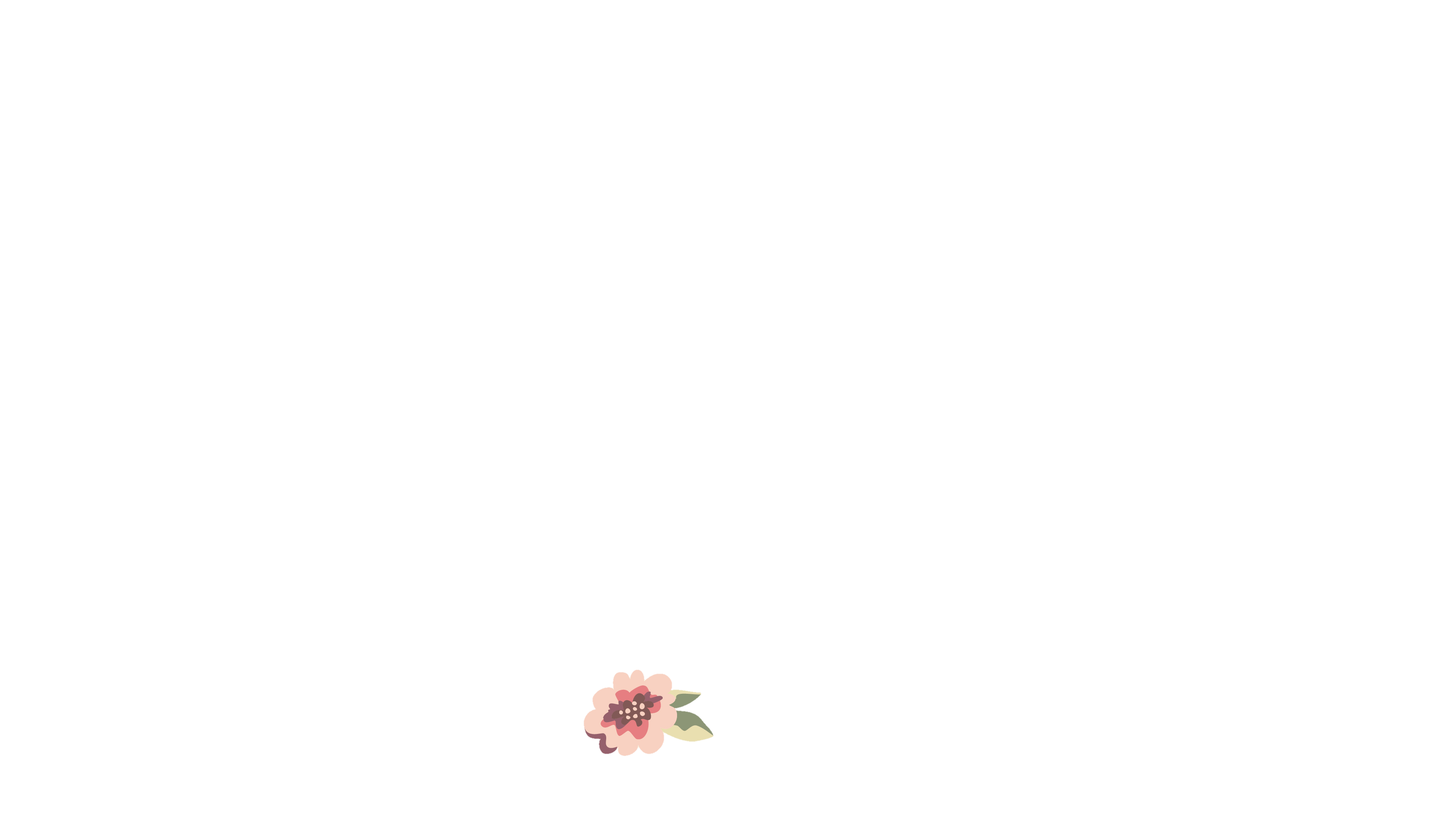 整 体 阅 读
首先，请大家一起走进课本第47～52页，让我们共同阅读“阅读材料1～4”，具体地了解汉字的历史和文化吧。
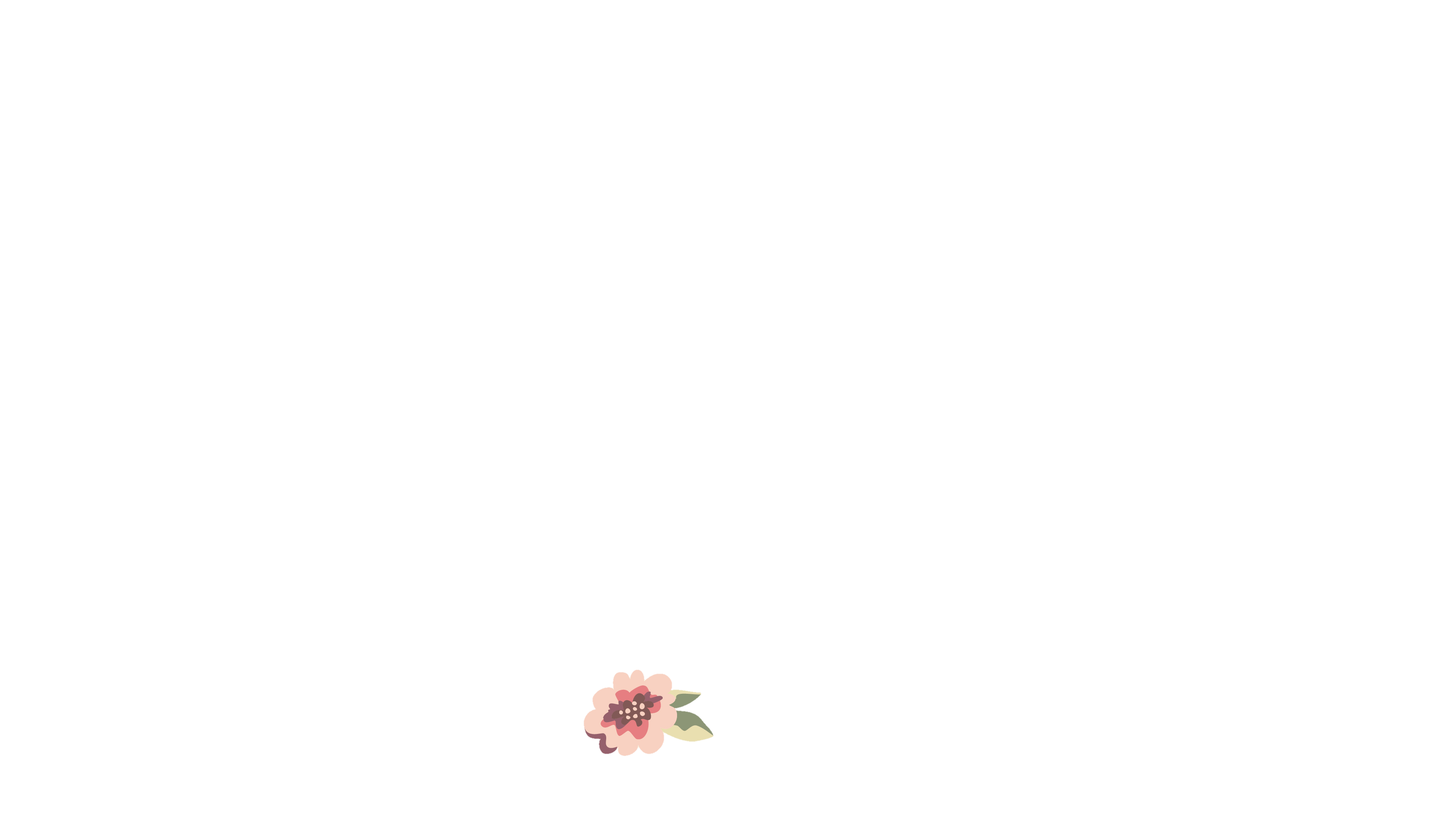 整 体 阅 读
阅读要求
（1）认真阅读“阅读材料1～4”。
（2）思考：这四则材料分别从哪些方面介绍汉字的历史和文化的?
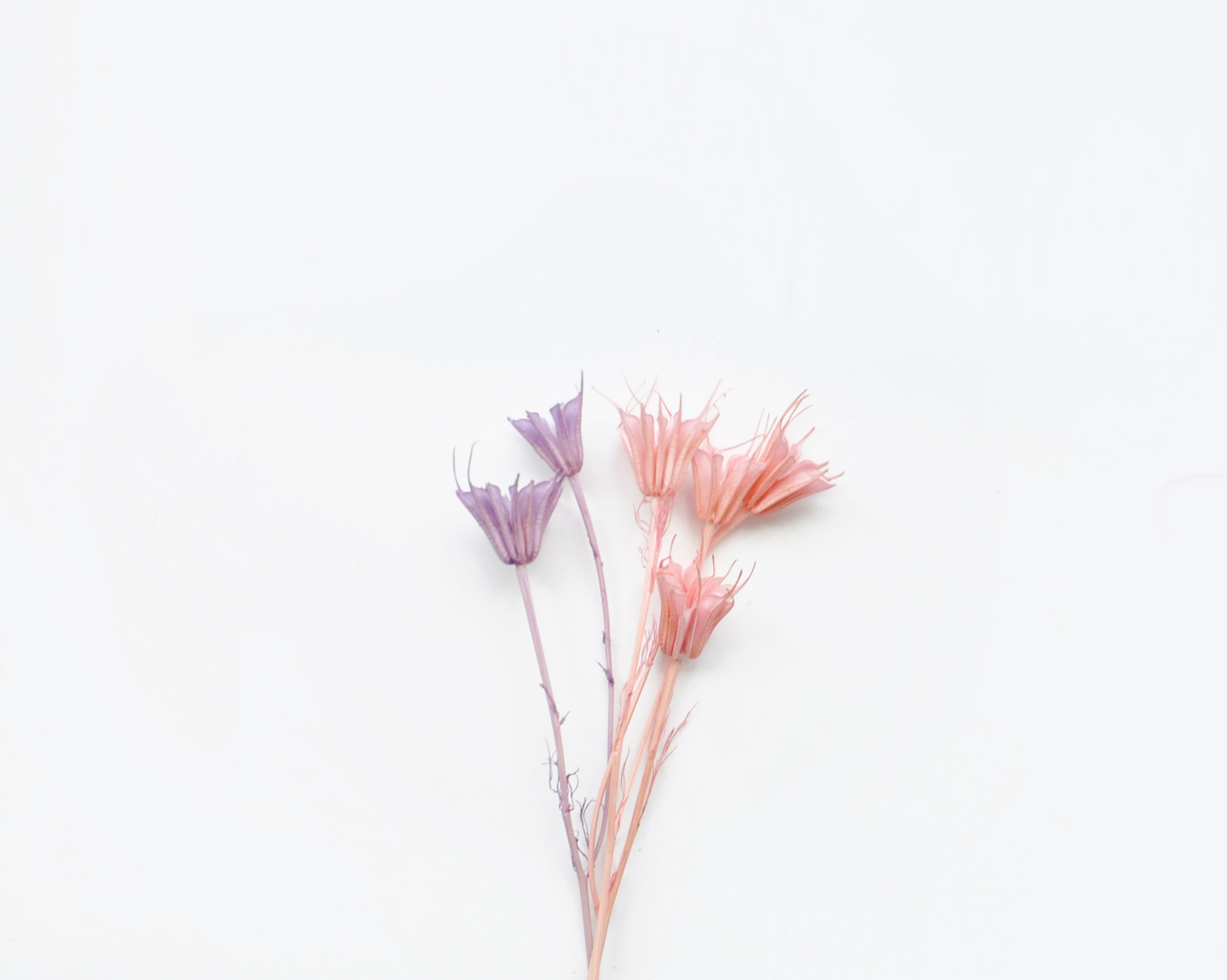 3
学生汇报
教师点拨
PART THREE
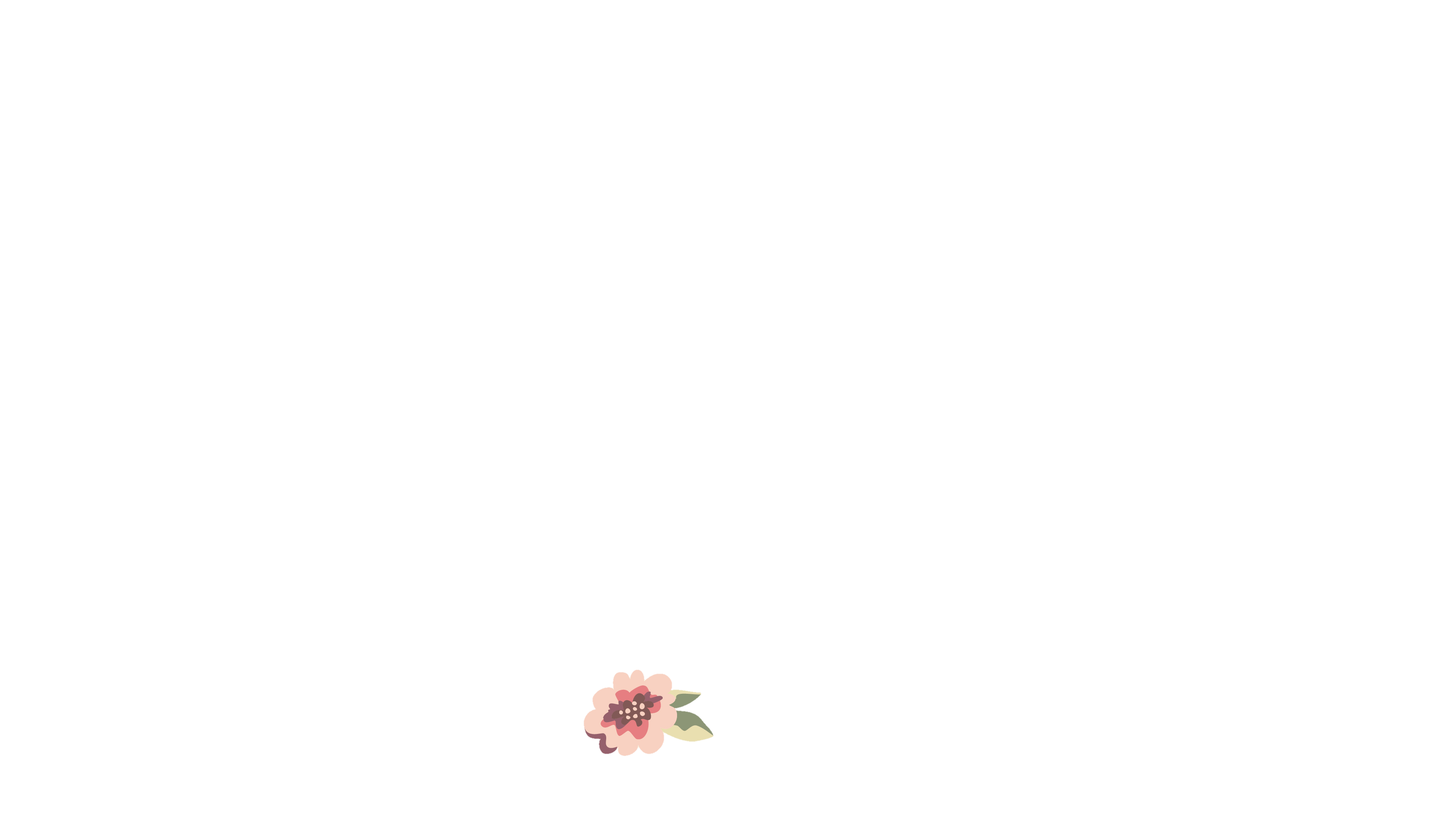 整 体 阅 读
《汉字字体的演变》
    先让学生观察，然后请学生说一说演变的过程，教师再另找一两个汉字的演变，让学生进一步体会中国汉字演变的规律。
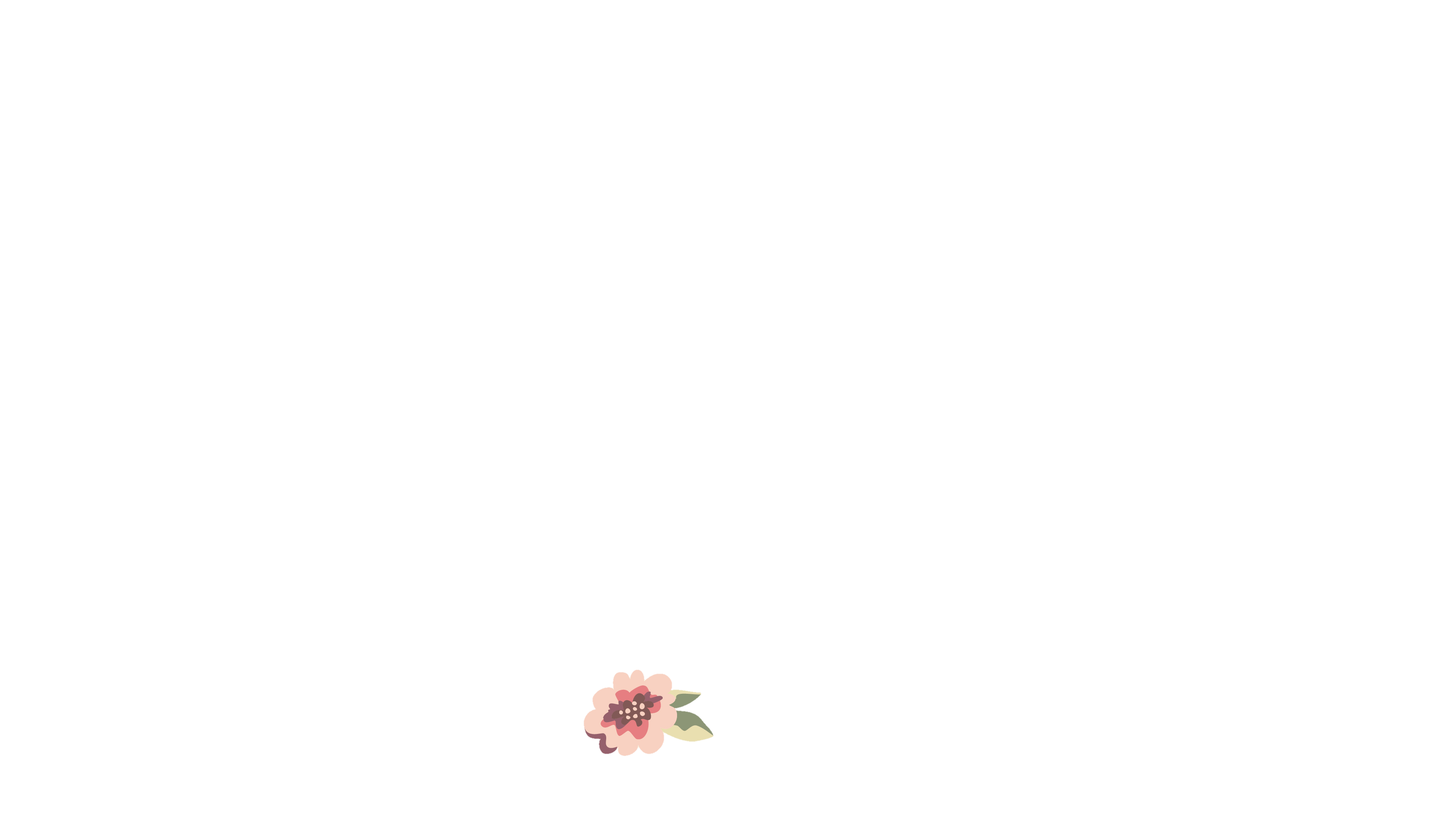 整 体 阅 读
《甲骨文的发现》
    先让学生自己阅读，然后请学生在小组内互相讨论。
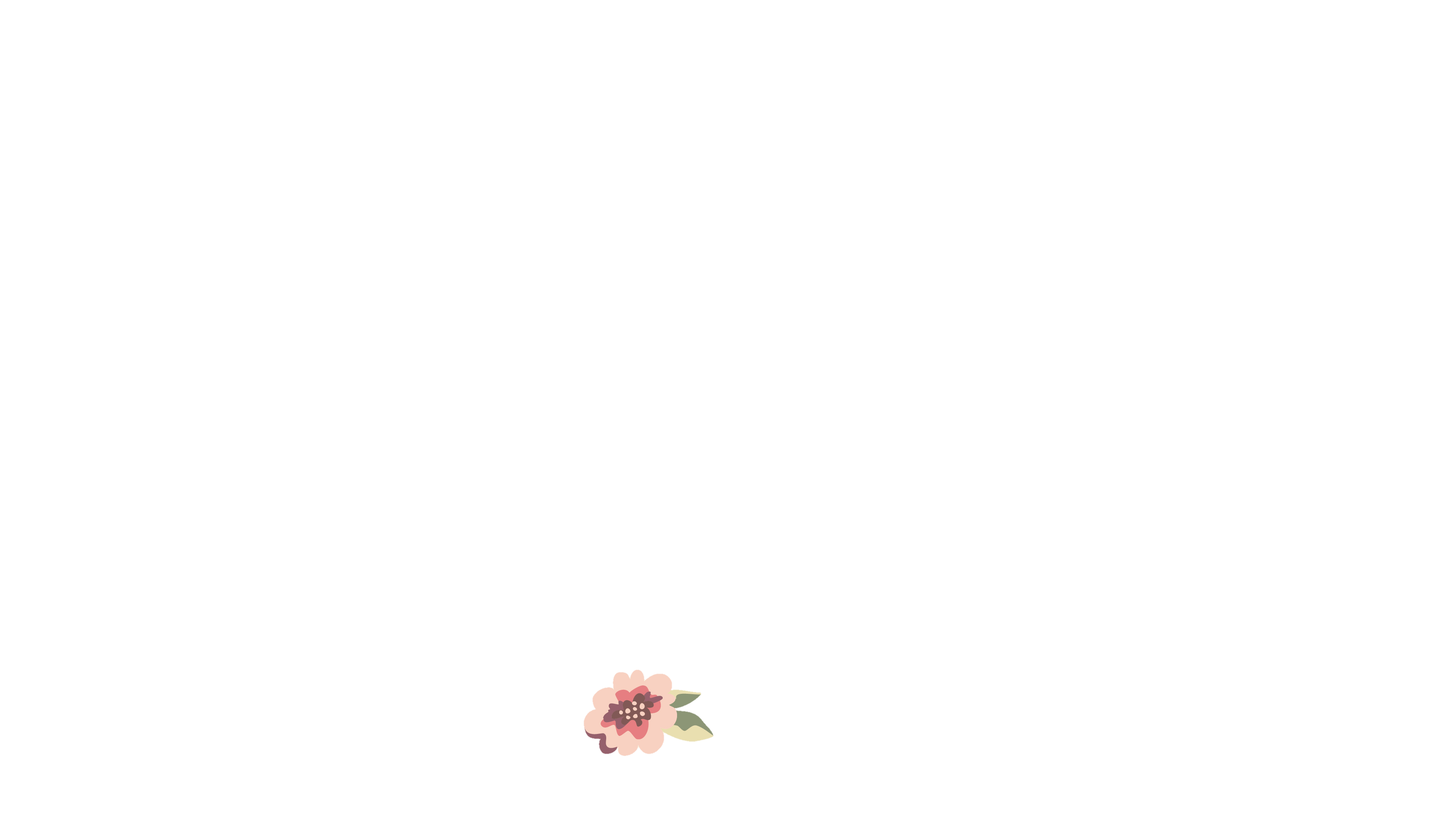 整 体 阅 读
书法欣赏
    让学生仔细观察字体的不同，说说各自的特点，同桌间相互探讨，师适当指点，全班交流感受。然后教师再出示其他具有代表性的书法作品供学生欣赏。
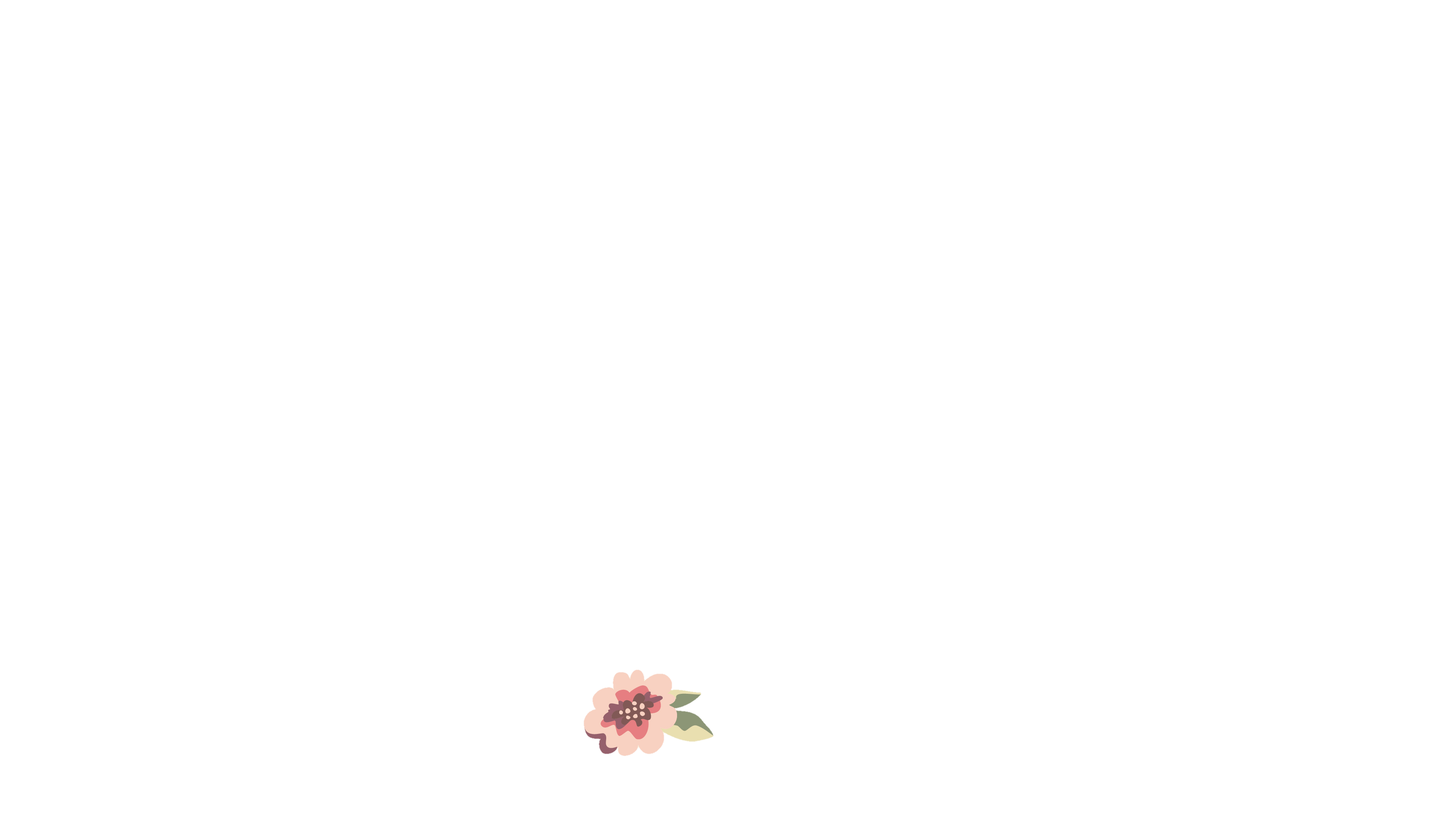 整 体 阅 读
《关于李姓的历史和现状的研究报告》
    学生读完后，思考我们的姓氏还会有哪些历史特点。
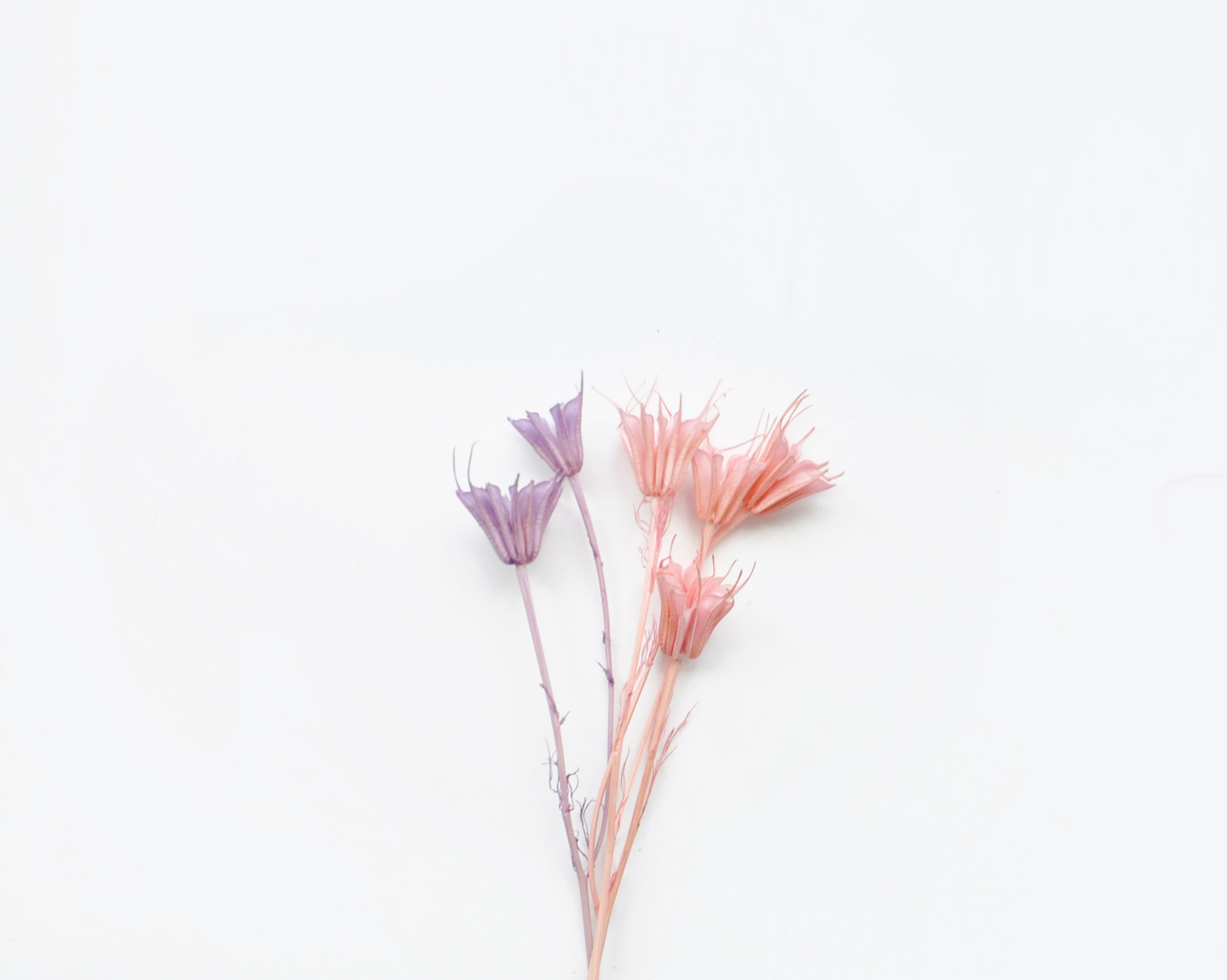 4
总结拓展
激发学生探究
PART FOUR
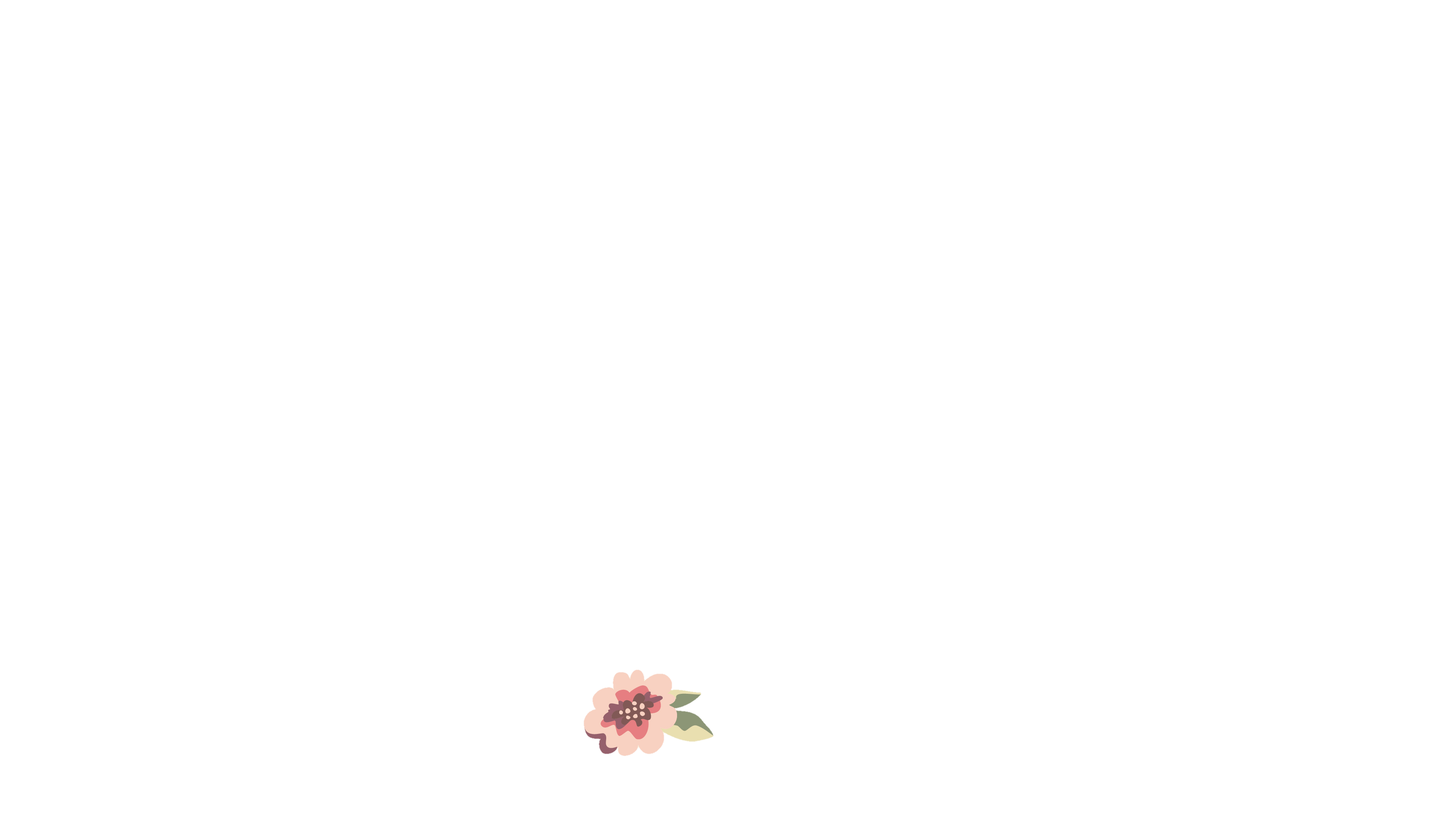 总结拓展
通过上面内容的学习，我们不仅增长了许多汉字历史和文化方面的知识，而且更增进了对汉字的了解，加深了对汉字的热爱之情。
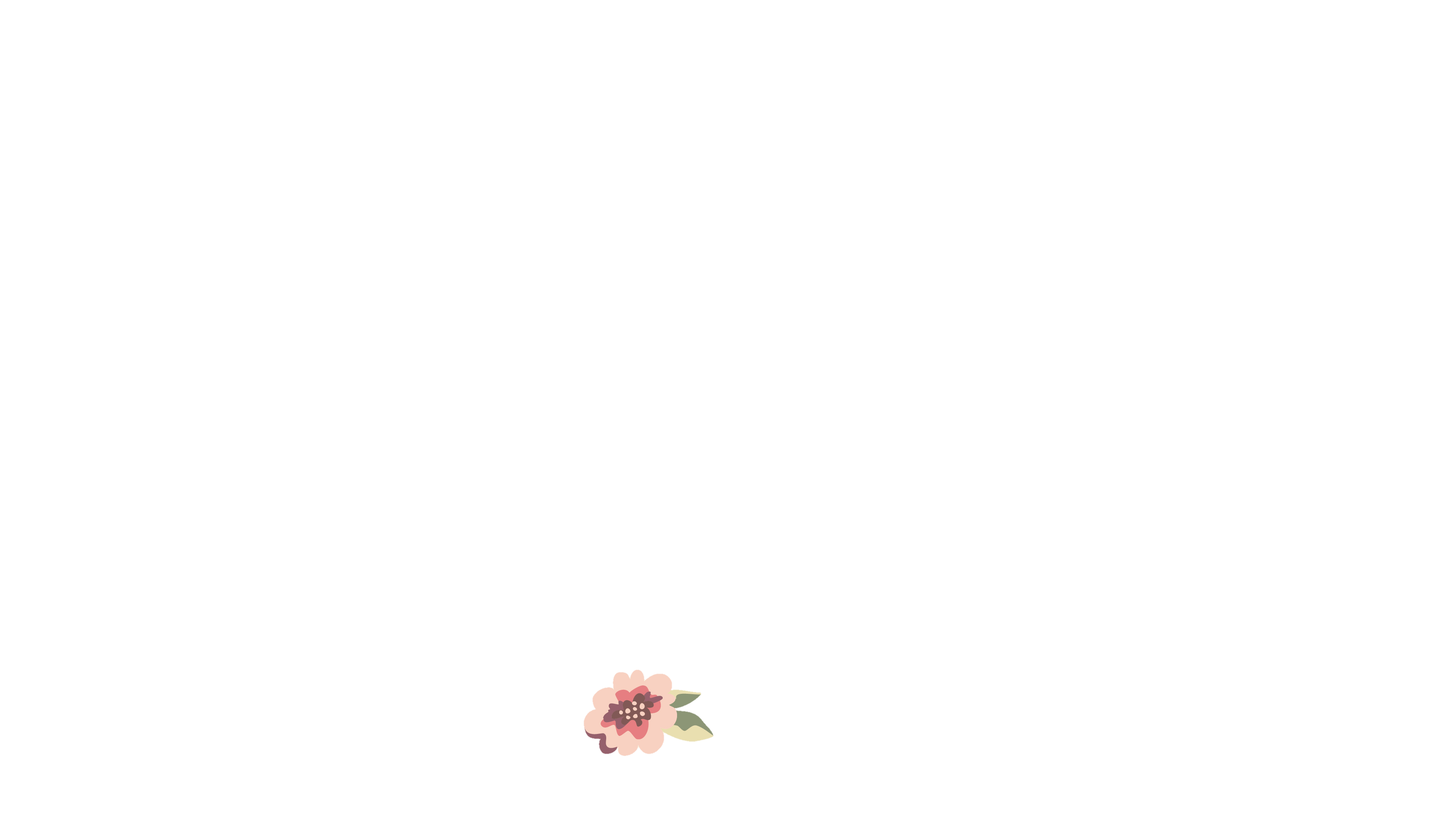 激发探究
下节课，我们将围绕这些方面的内容，制定活动计划，开展丰富多彩的学习活动。
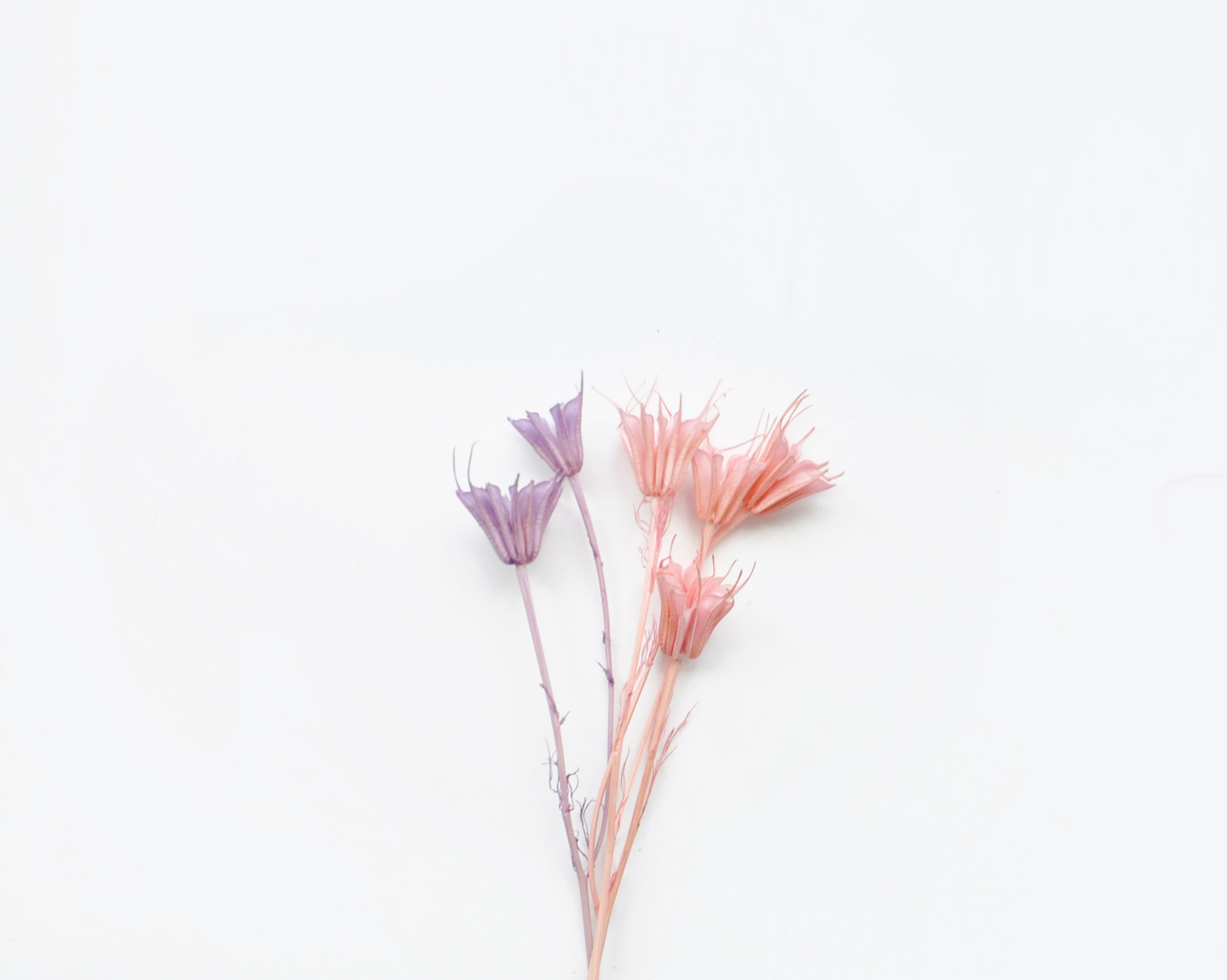 5
布置作业
PART FIVE
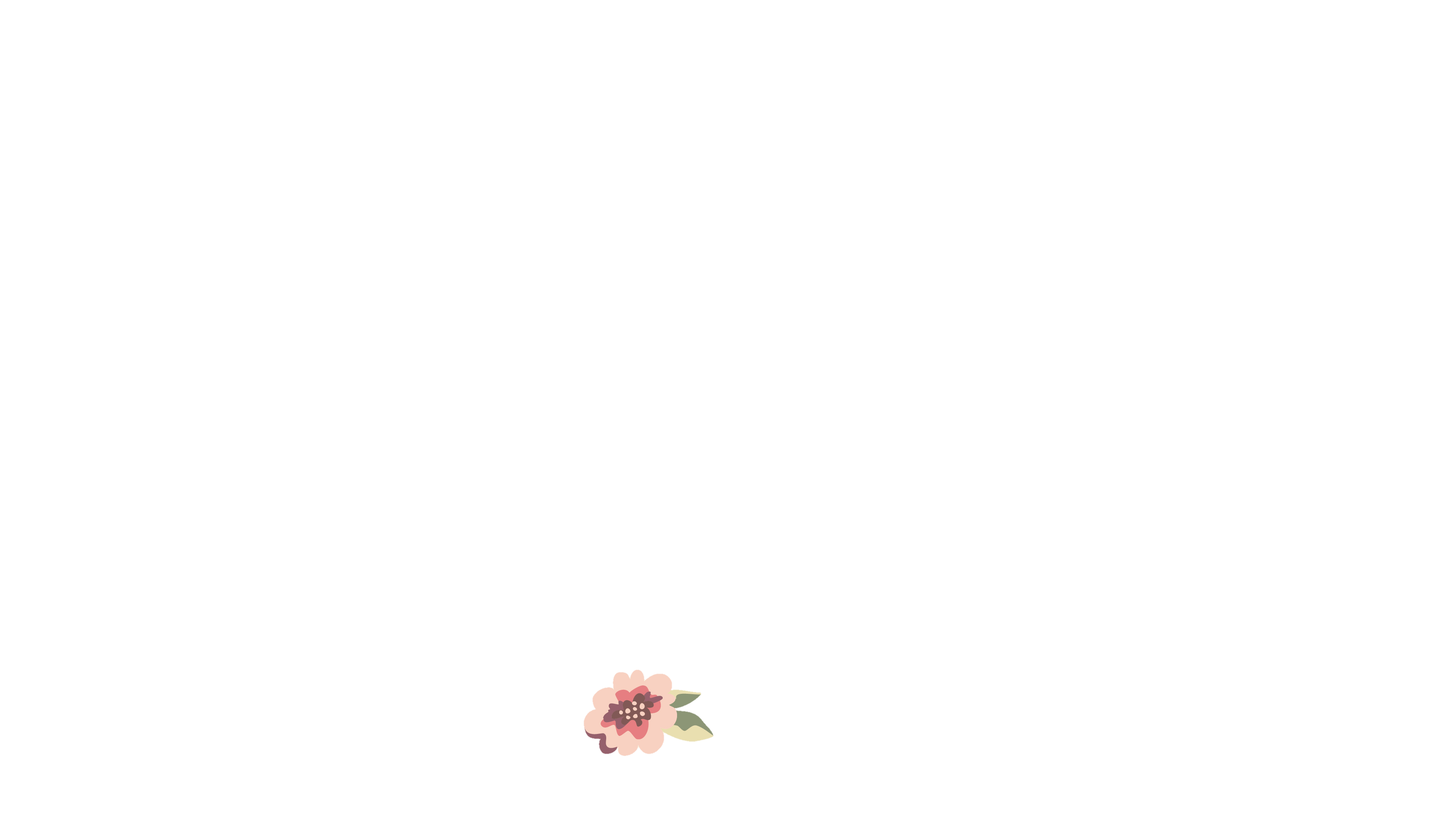 作  业
搜集关于汉字历史和文化方面的更多资料。
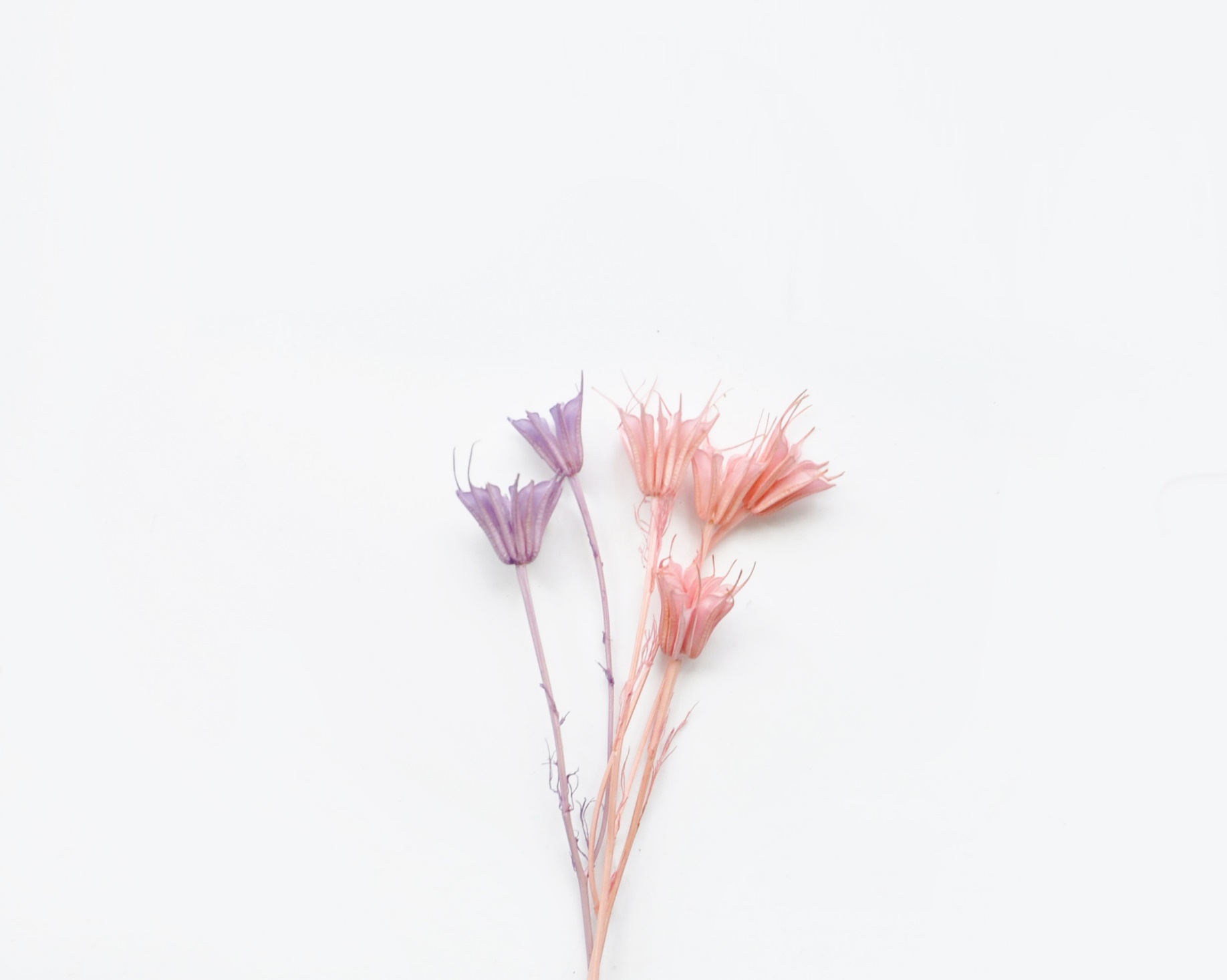 谢
谢
观
看